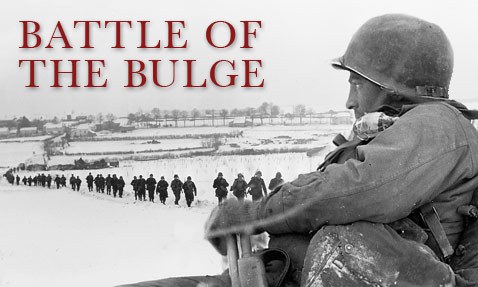 With Professor Gary Hylander
Wednesday, October 11th
at 7:00 pm